Autor: Mgr. Jana Pavlůsková
Datum: květen 2012
Ročník: 6.
Vzdělávací oblast: Matematika a její aplikace
Vzdělávací obor: Matematika a její aplikace
Tematický okruh: Geometrie v rovině a v prostoru
Téma: Trojúhelník
Anotace: Prezentace zavádí pojem kružnice trojúhelníku vepsané a ukazuje její konstrukci v jednotlivých krocích.
Kružnice trojúhelníku vepsaná
Autor: Mgr. Jana Pavlůsková
Datum: květen 2012
Ročník: 6.
Vzdělávací oblast: Matematika a její aplikace
Vzdělávací obor: Matematika a její aplikace
Tematický okruh: Geometrie v rovině a v prostoru
Téma: Trojúhelník
Anotace: Prezentace zavádí pojem střední příčky trojúhelníku a ukazuje jejich vlastnosti.
opakování
Sestroj osu úhlu.
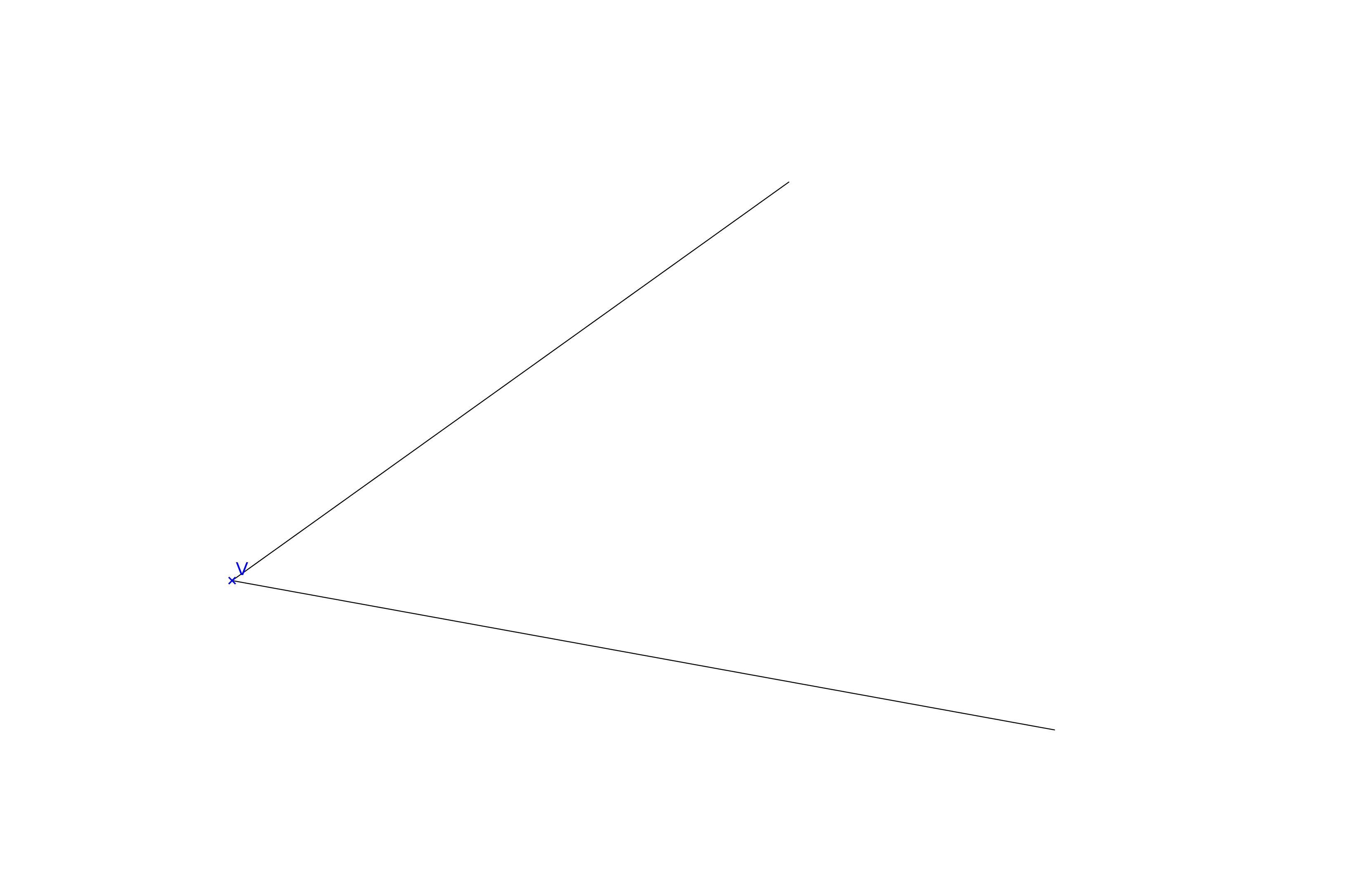 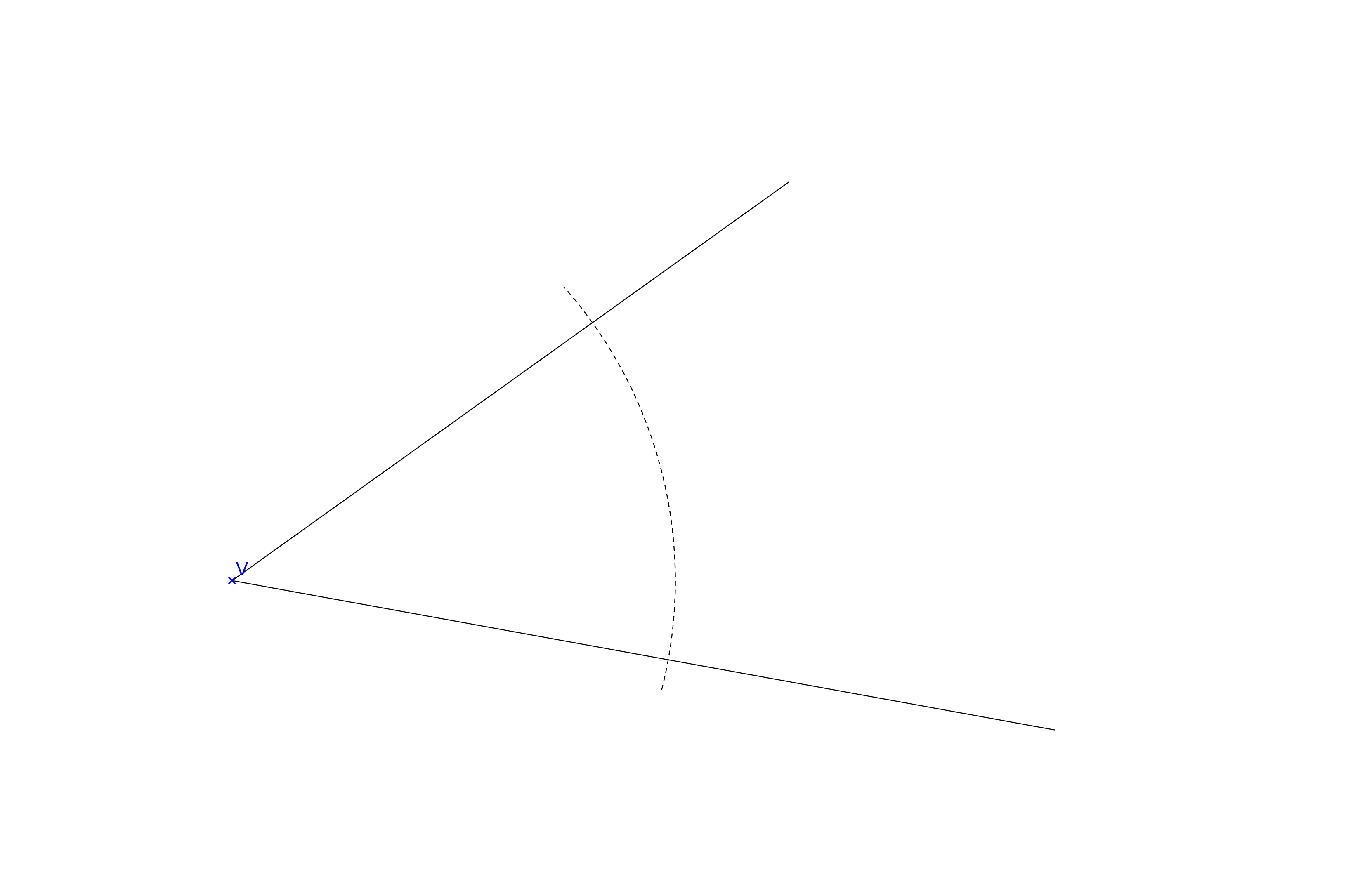 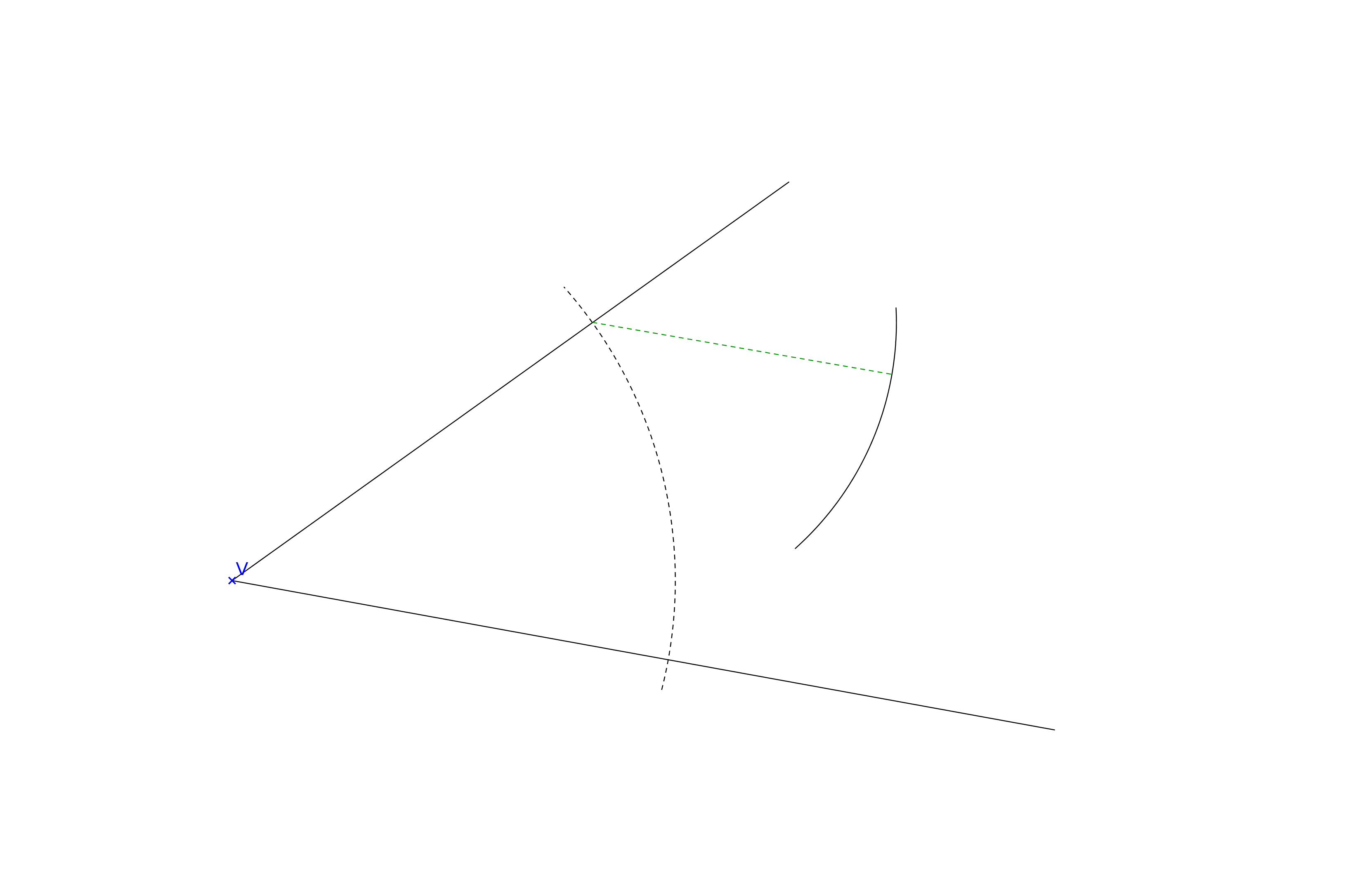 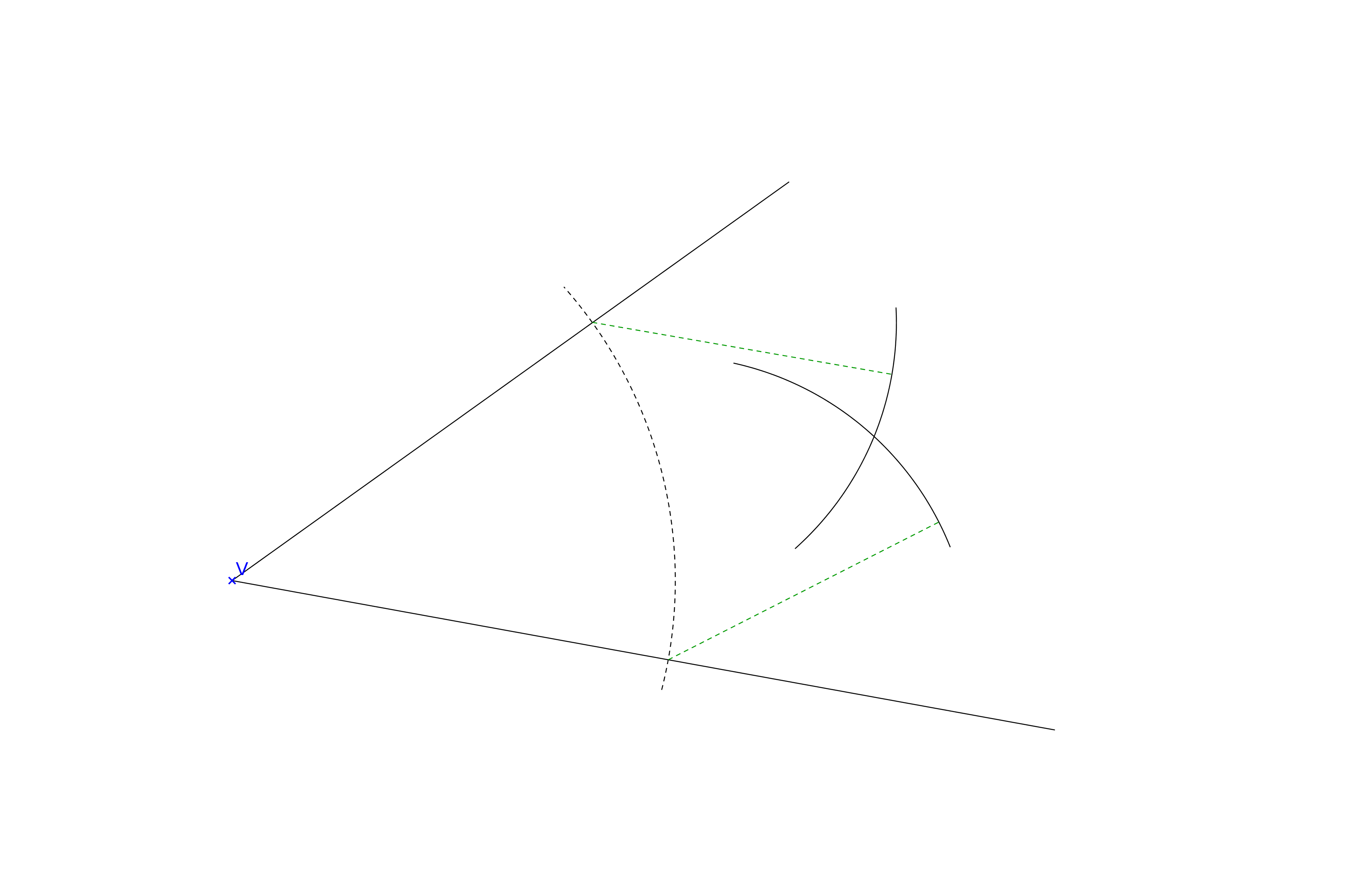 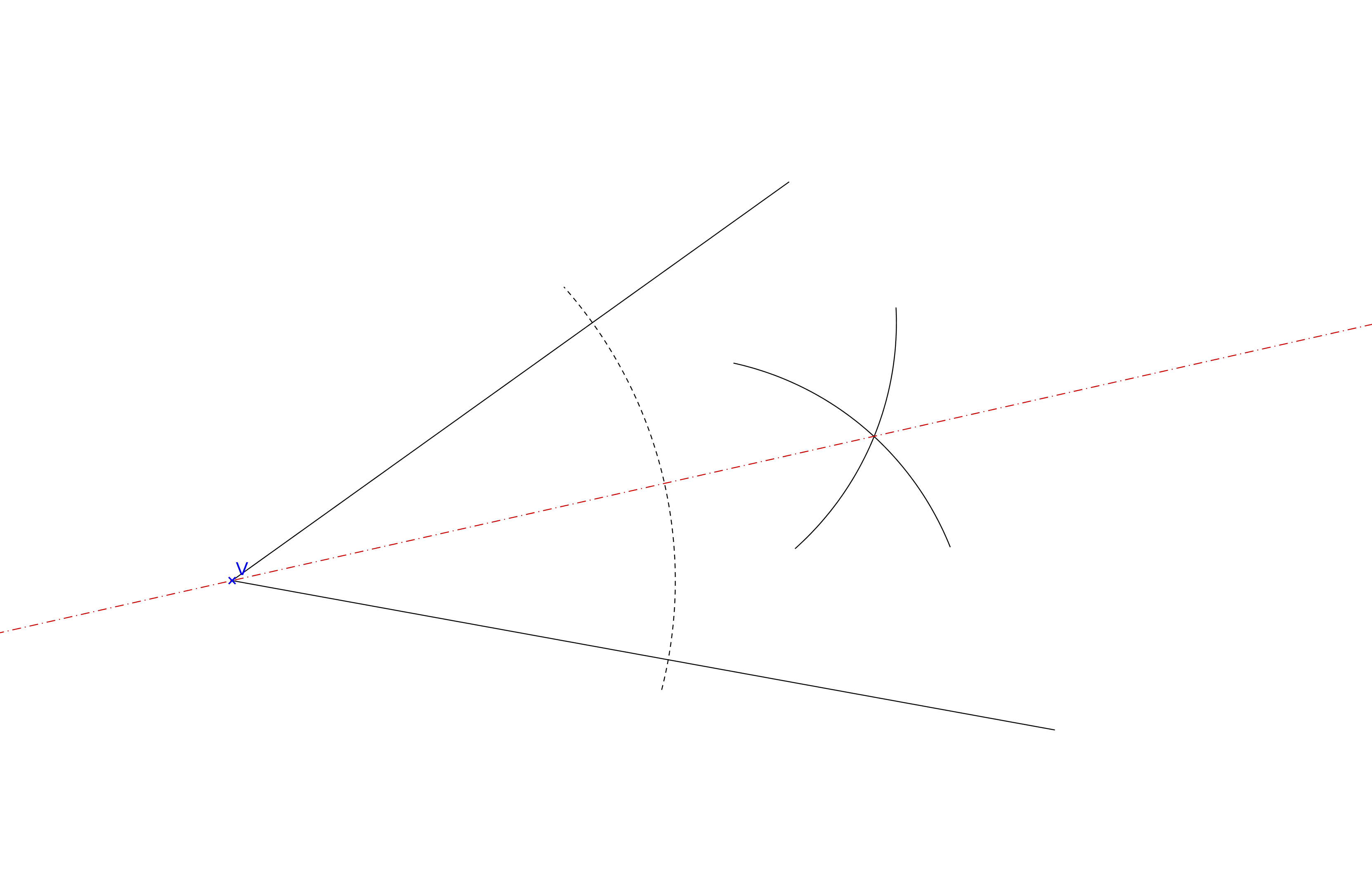 Kružnice trojúhelníku vepsaná se dotýká všech stran trojúhelníku.
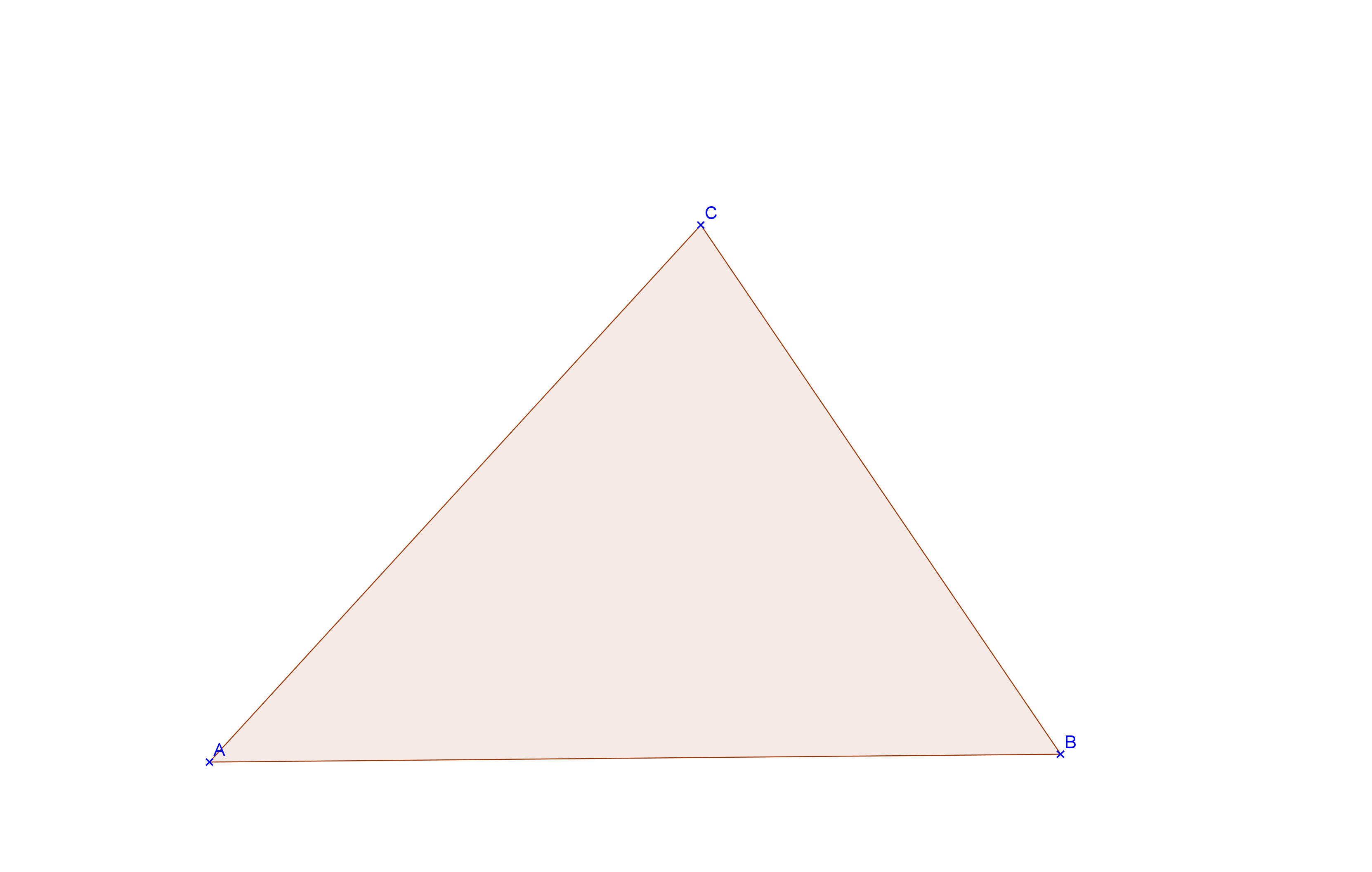 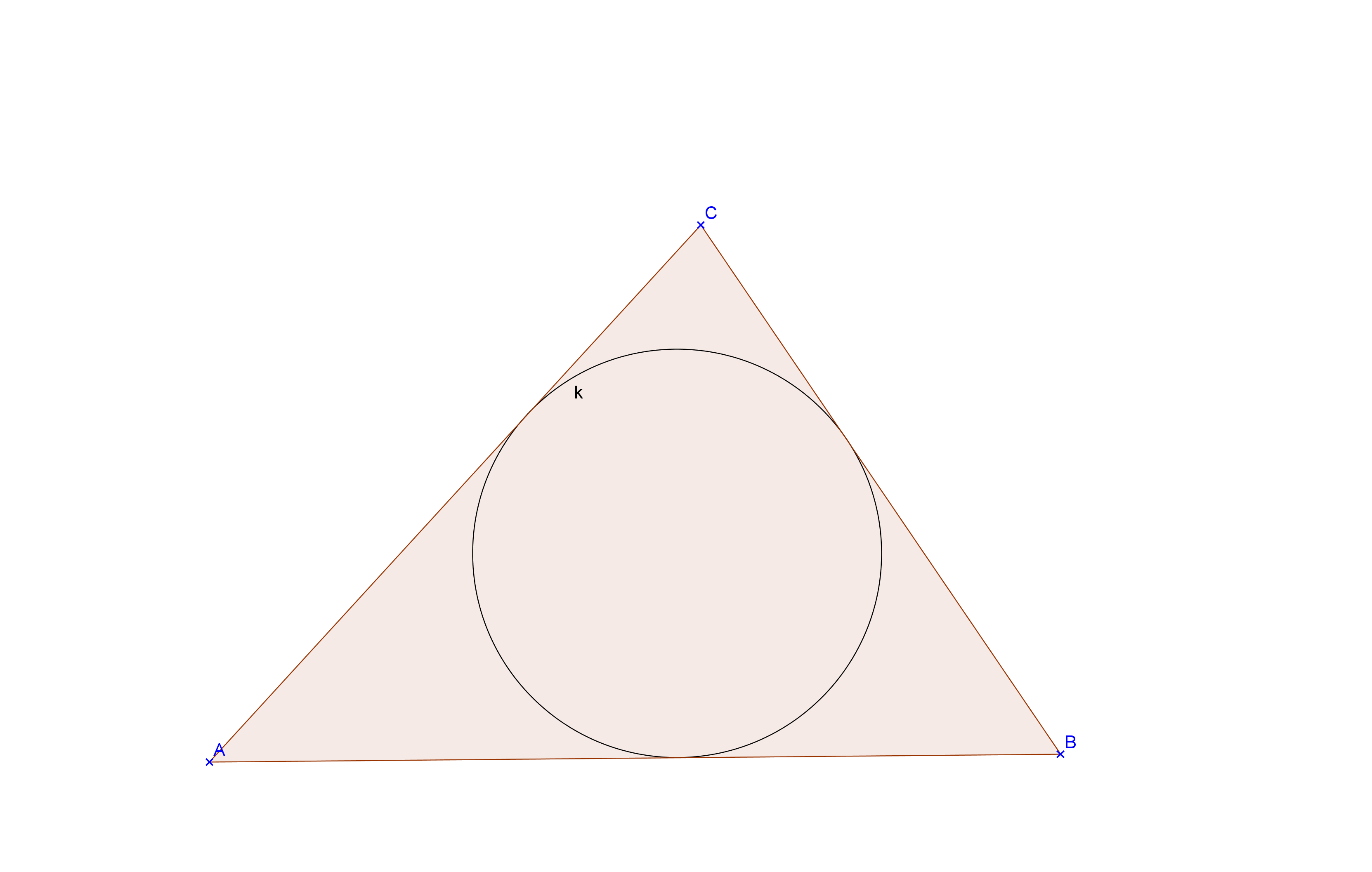 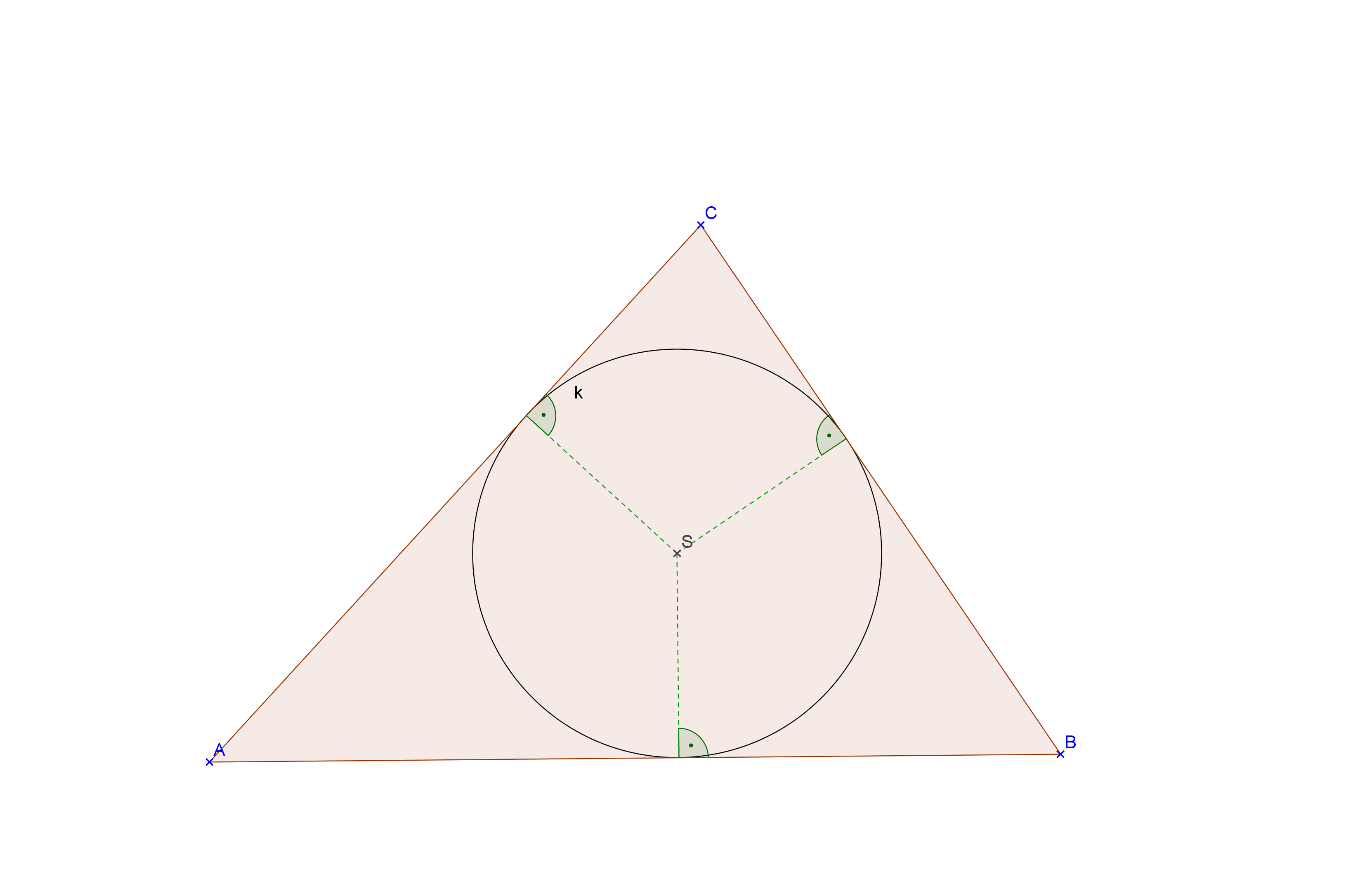 Její střed má tedy stejnou vzdálenost od všech stran trojúhelníku.
Všechny body ležící na ose úhlu mají stejnou vzdálenost od obou ramen úhlu.
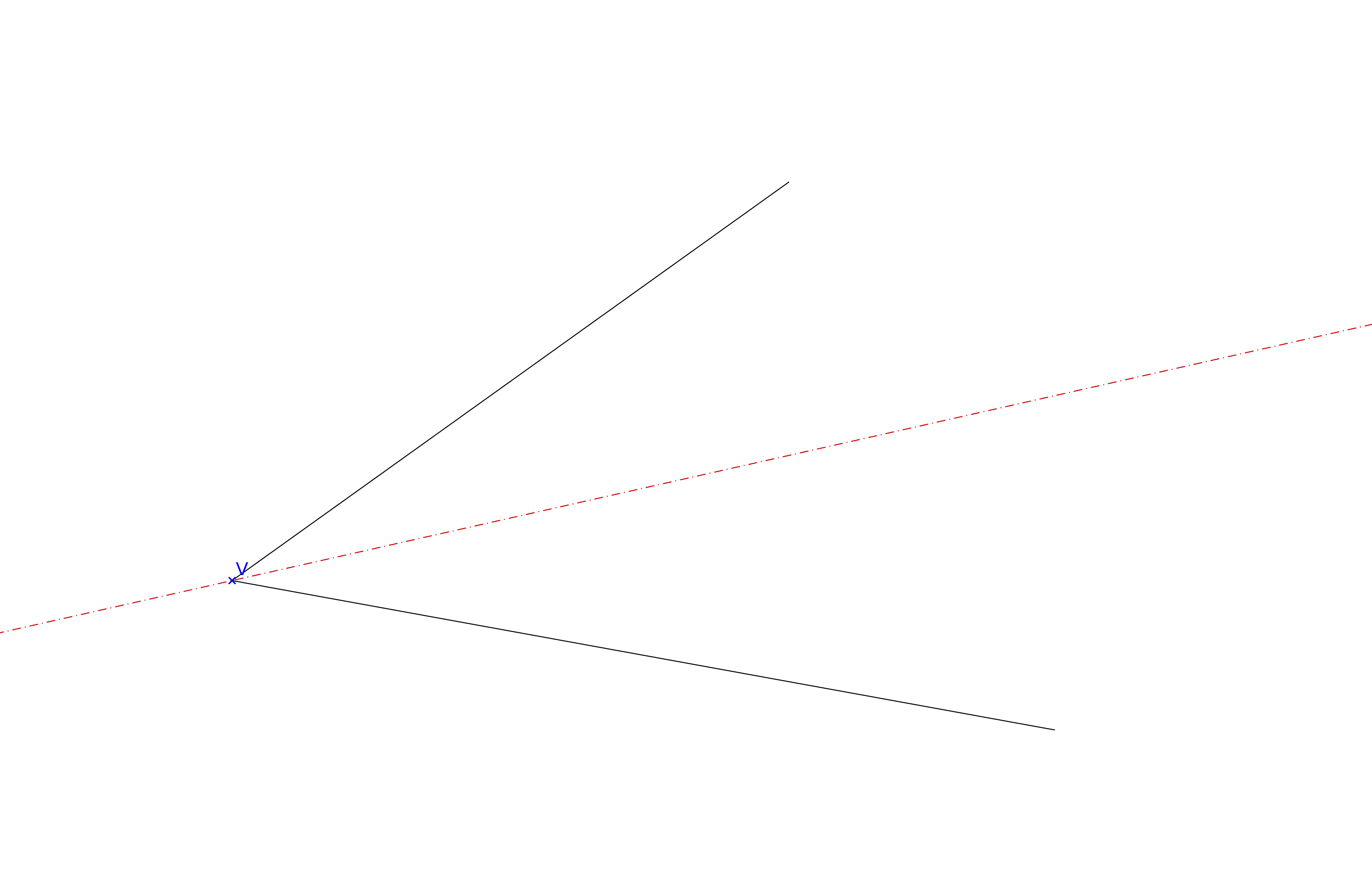 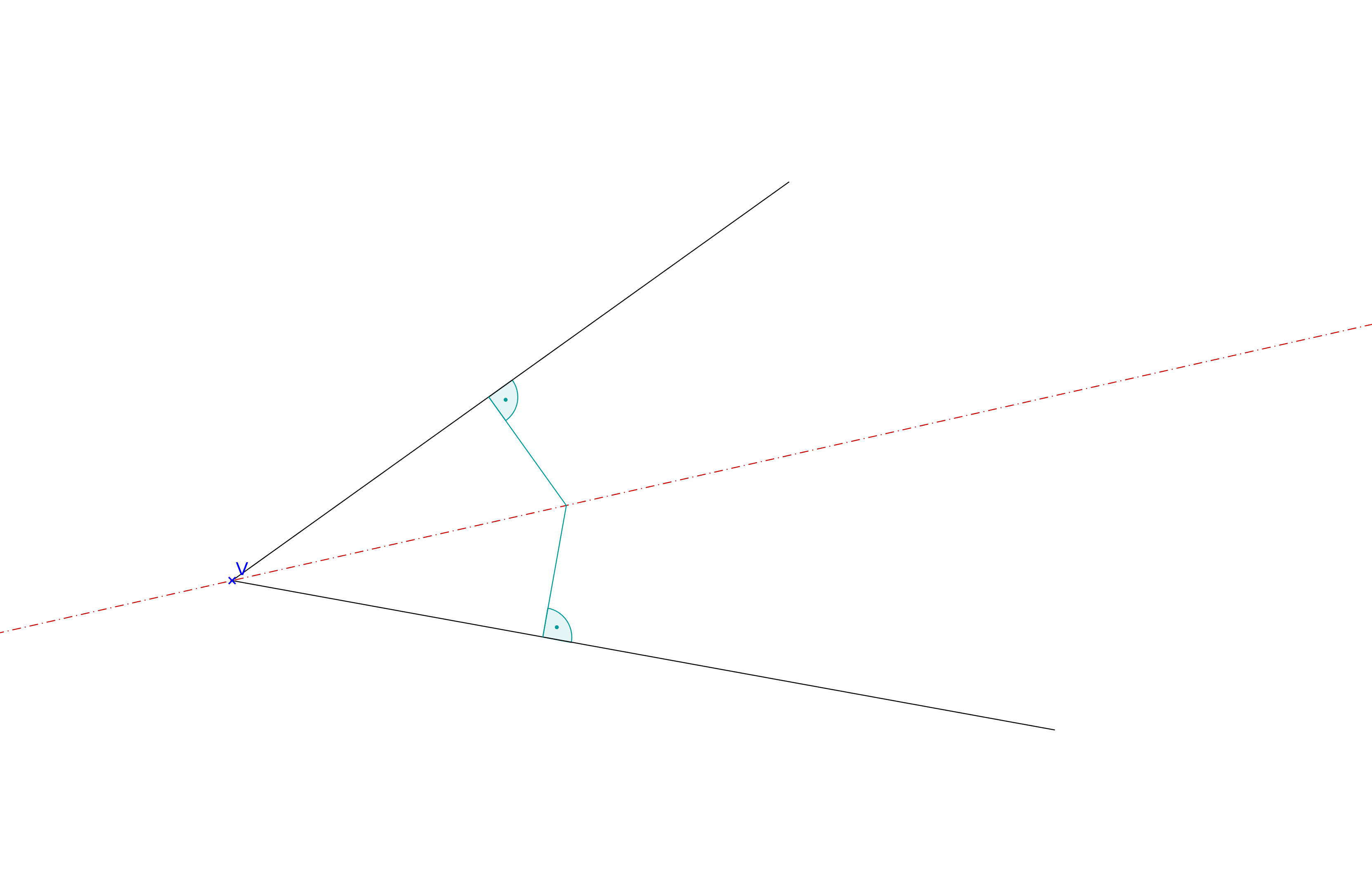 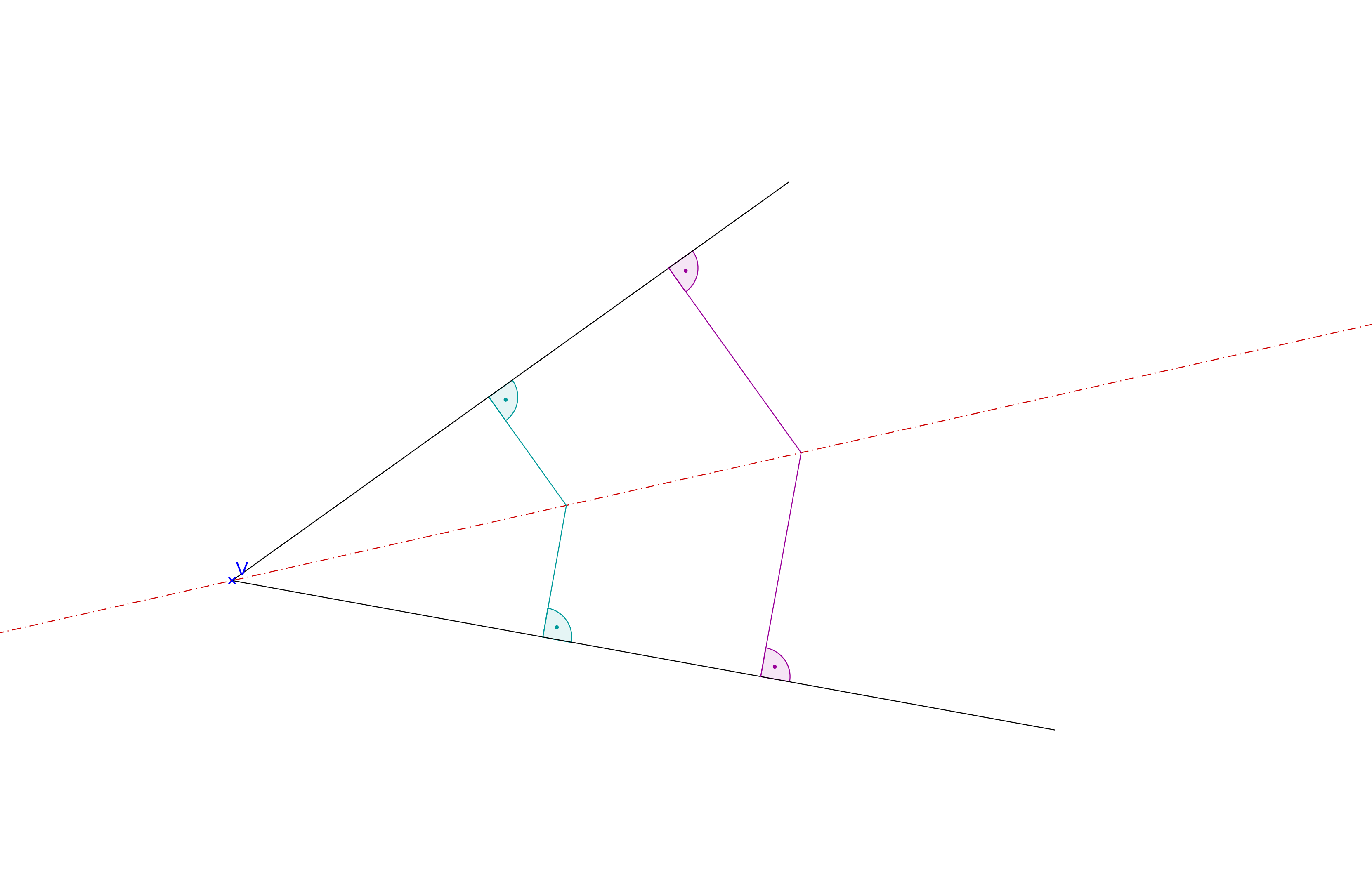 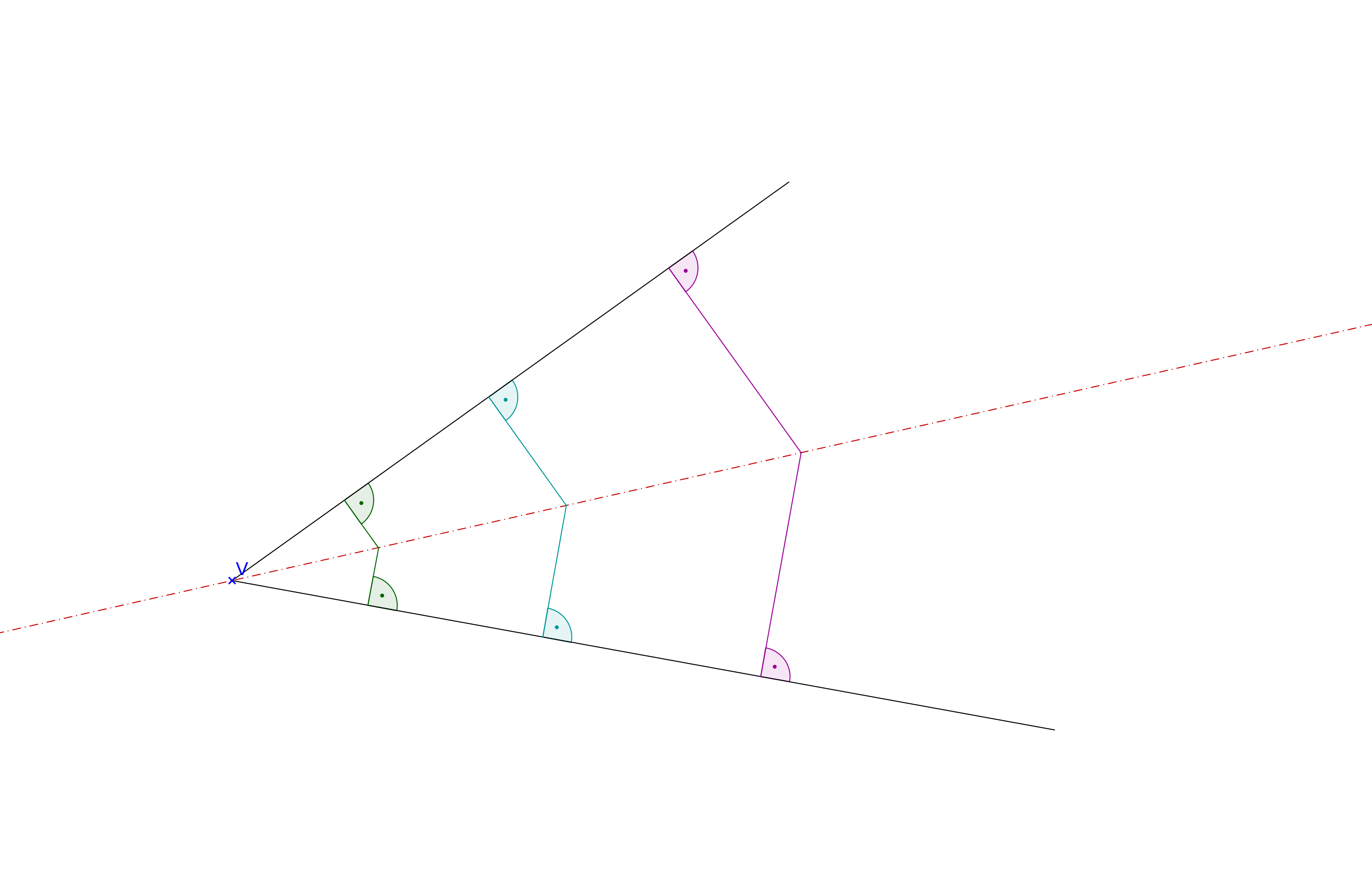 Vepiš trojúhelníku ABC kružnici.
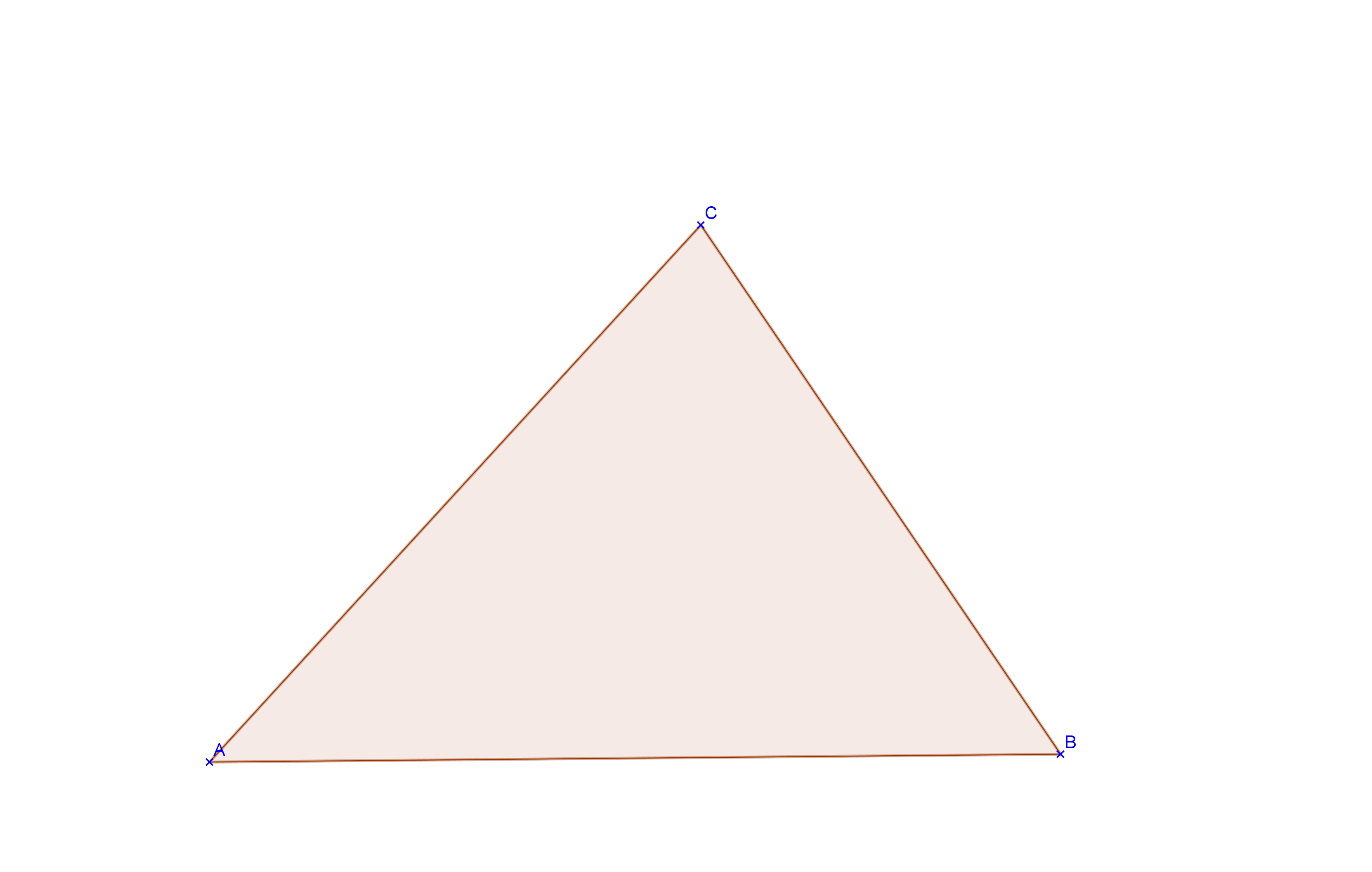 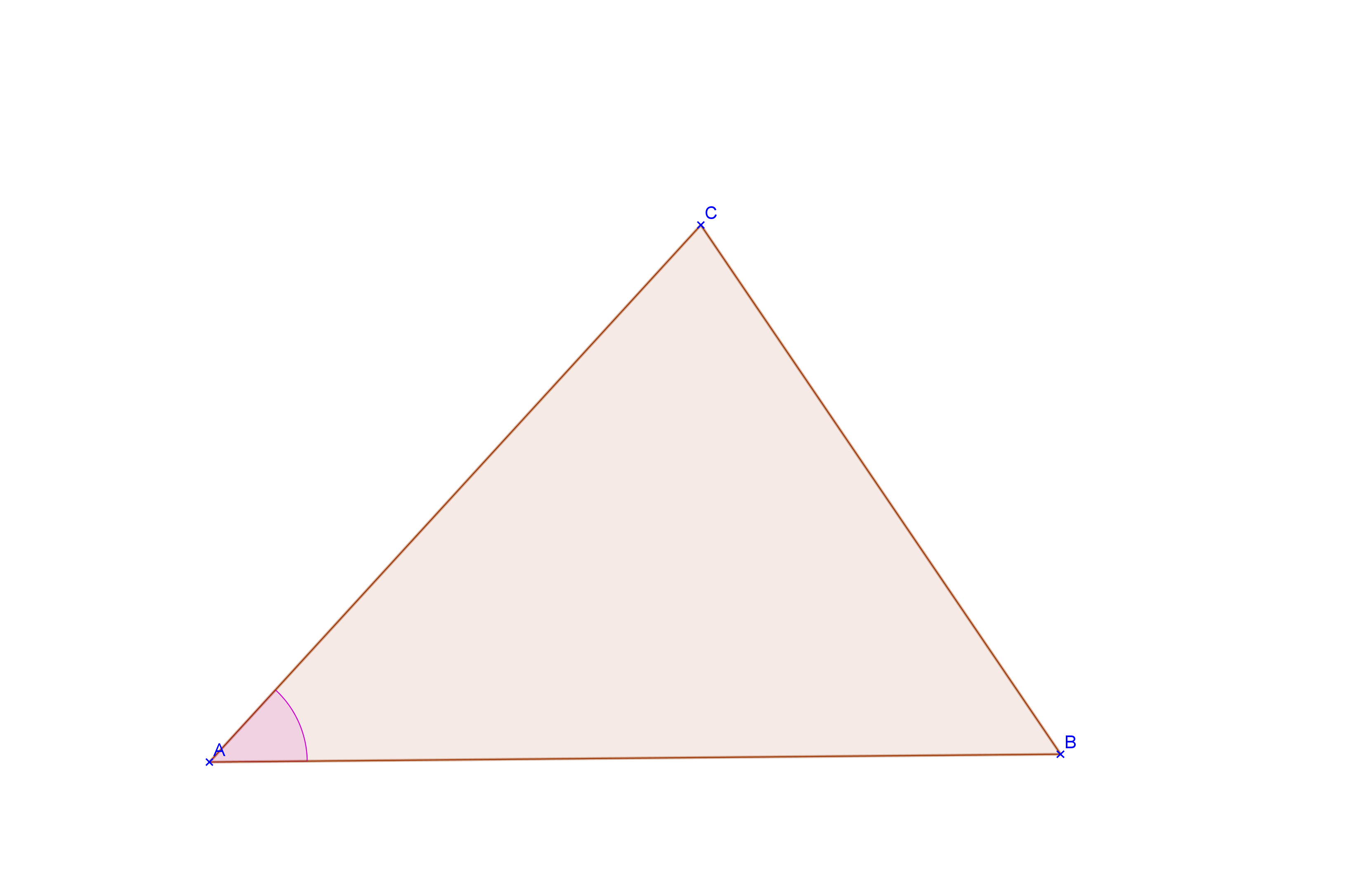 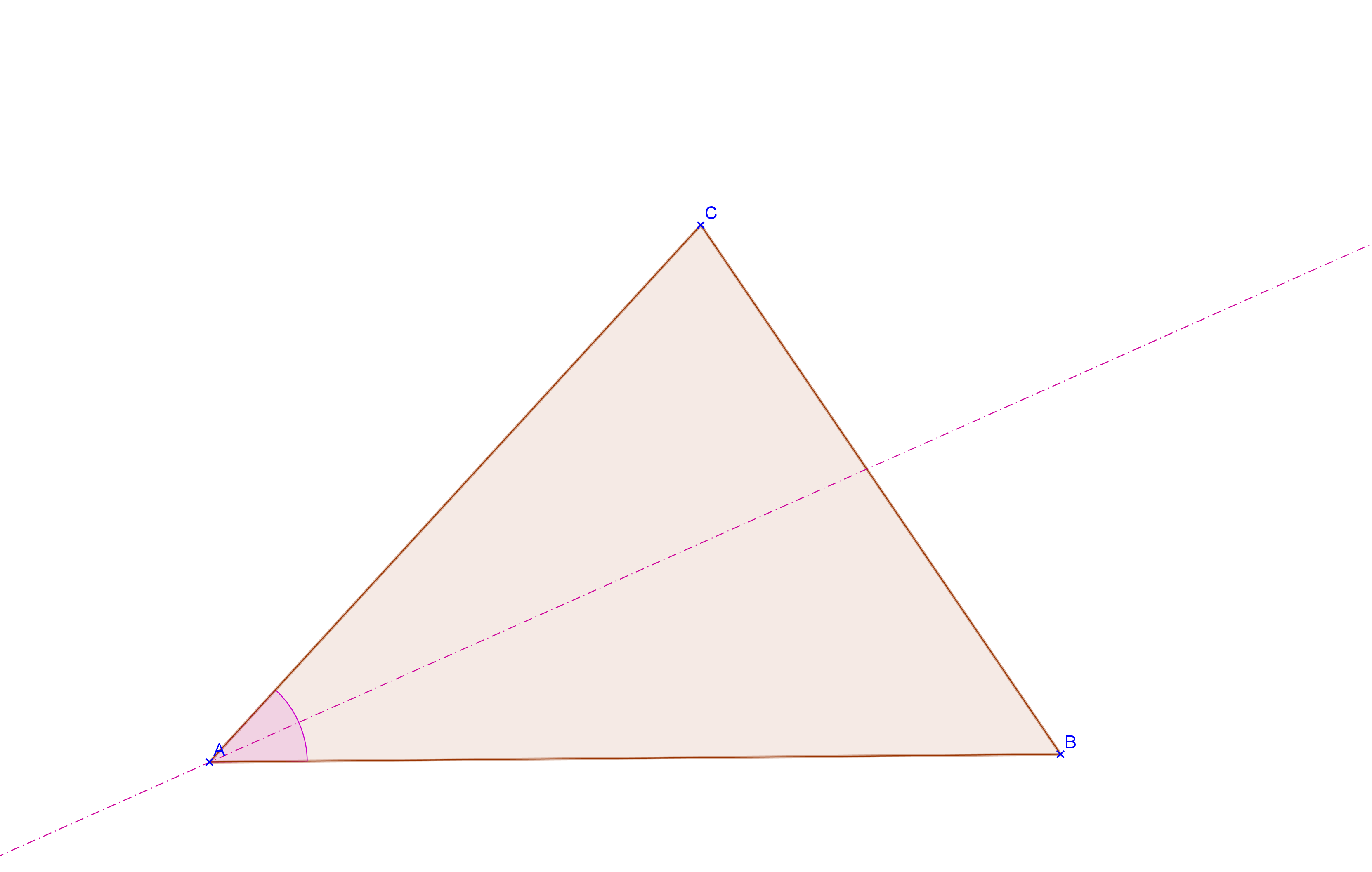 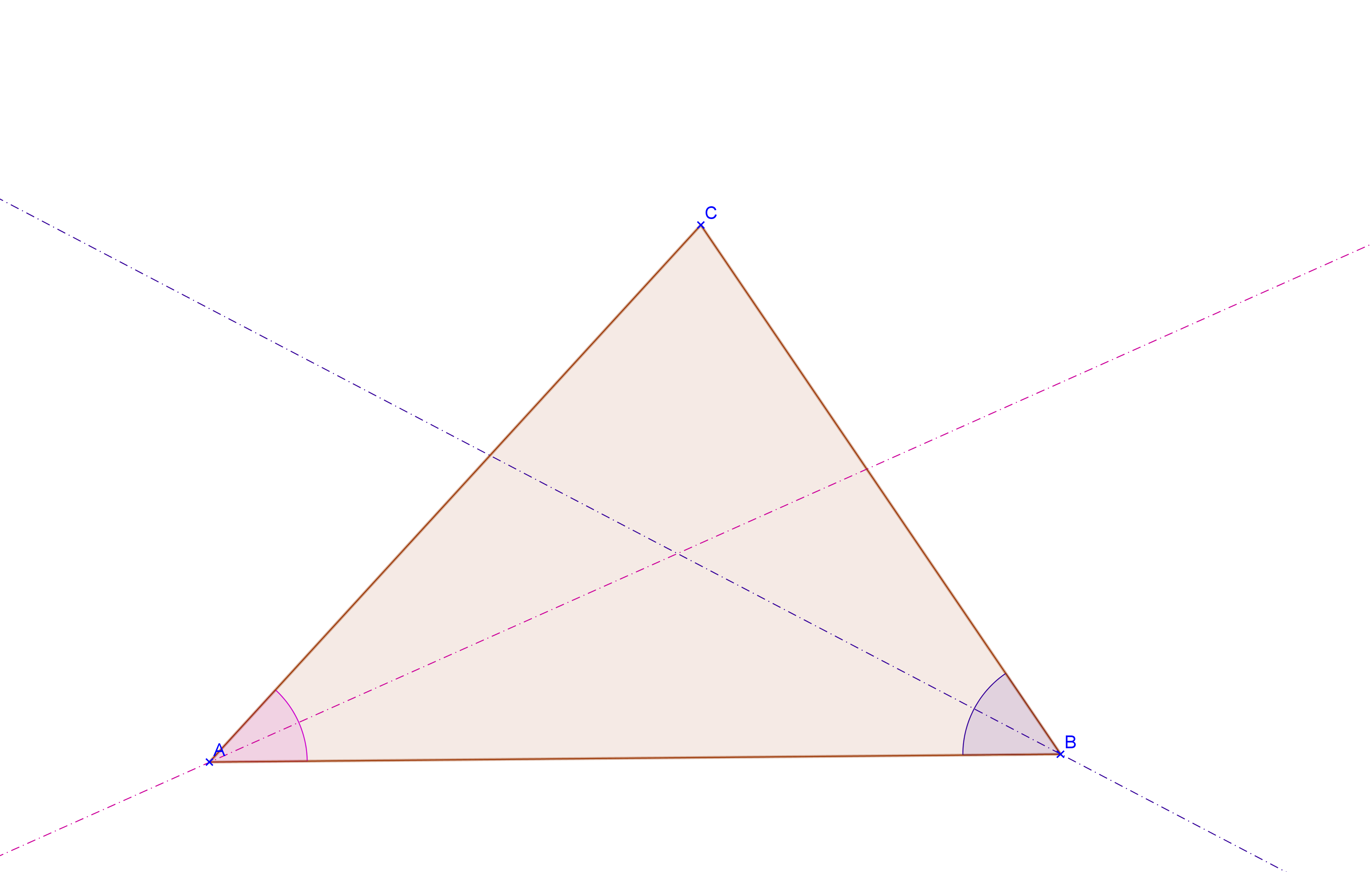 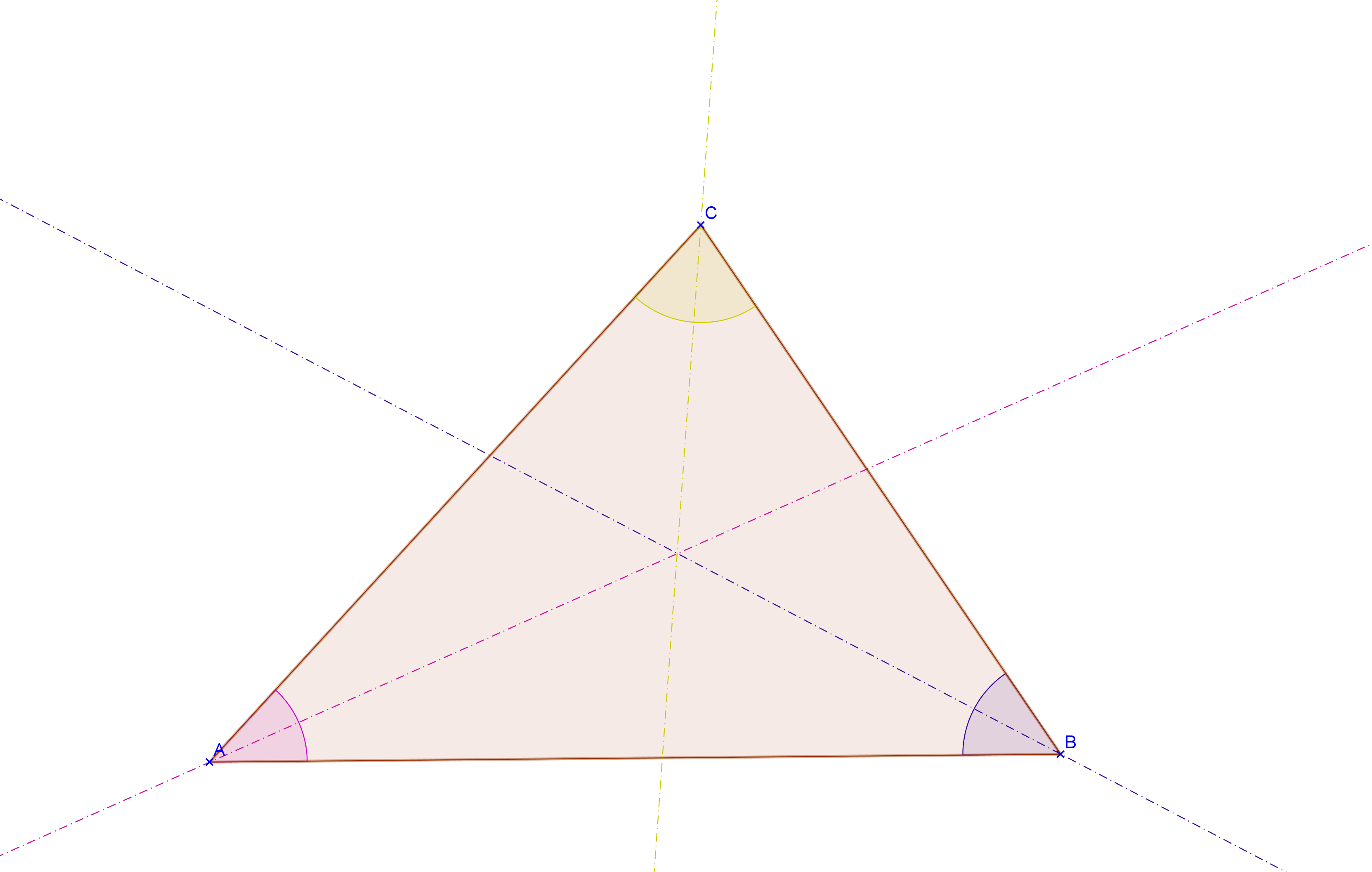 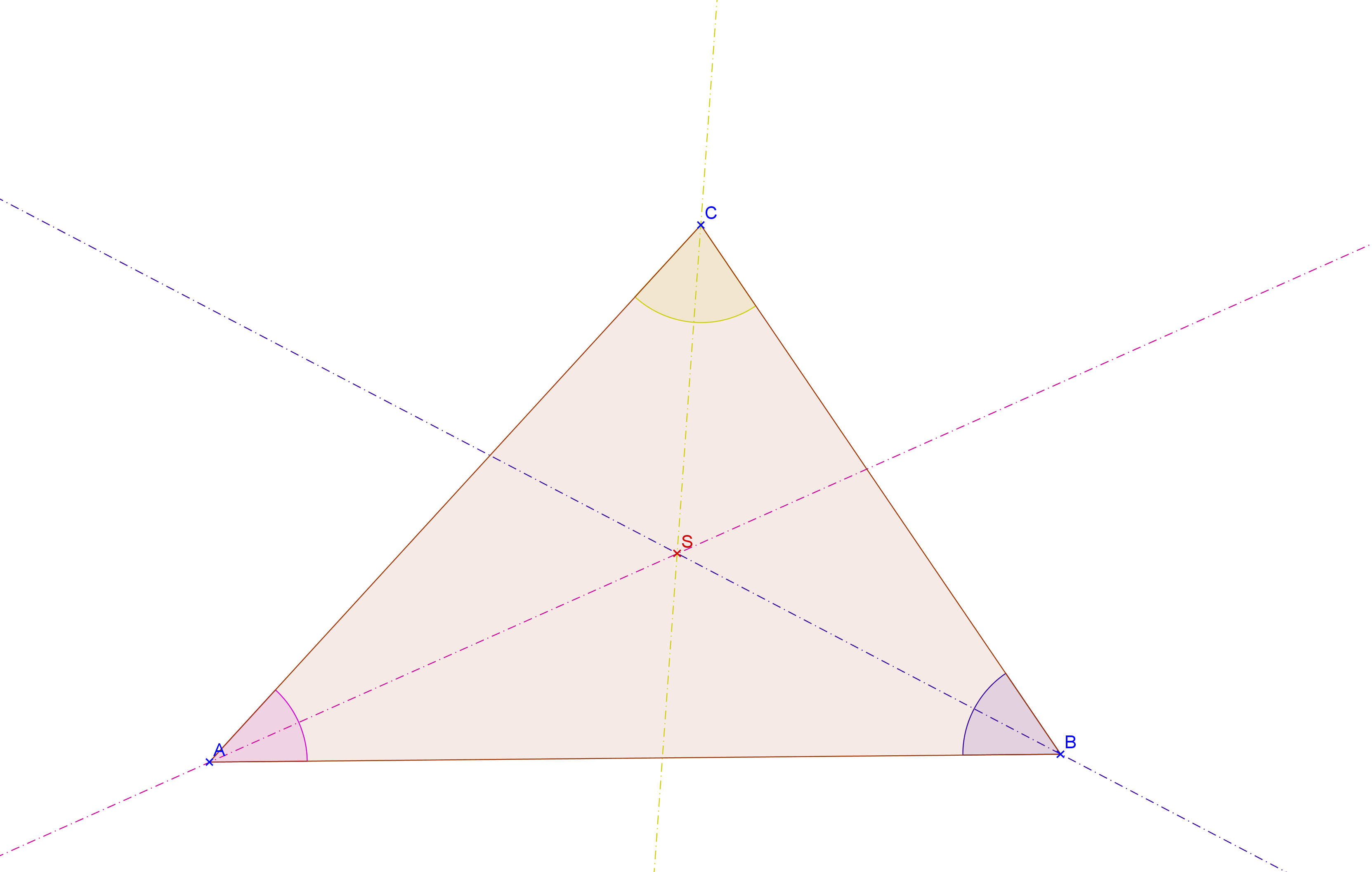 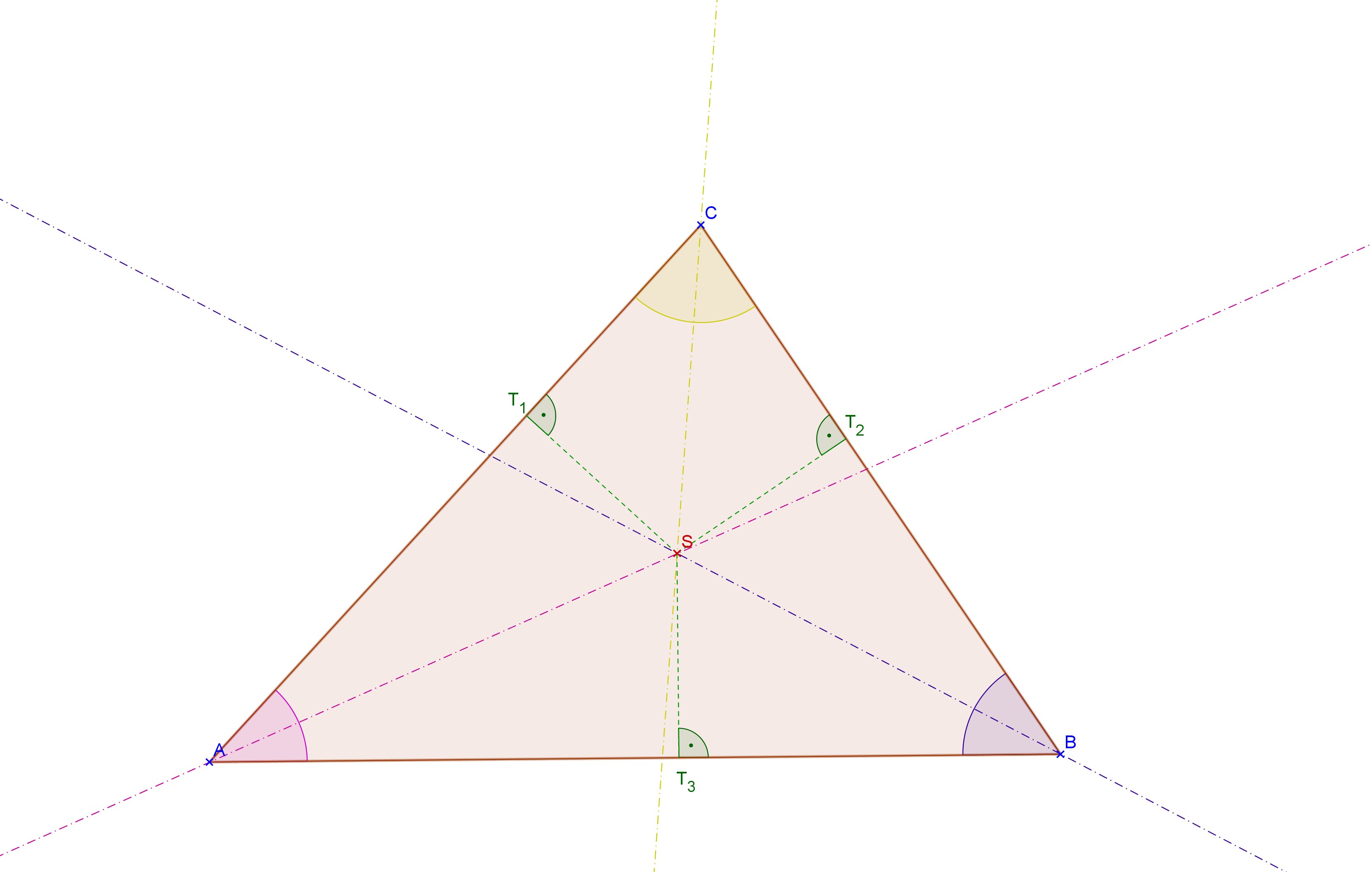 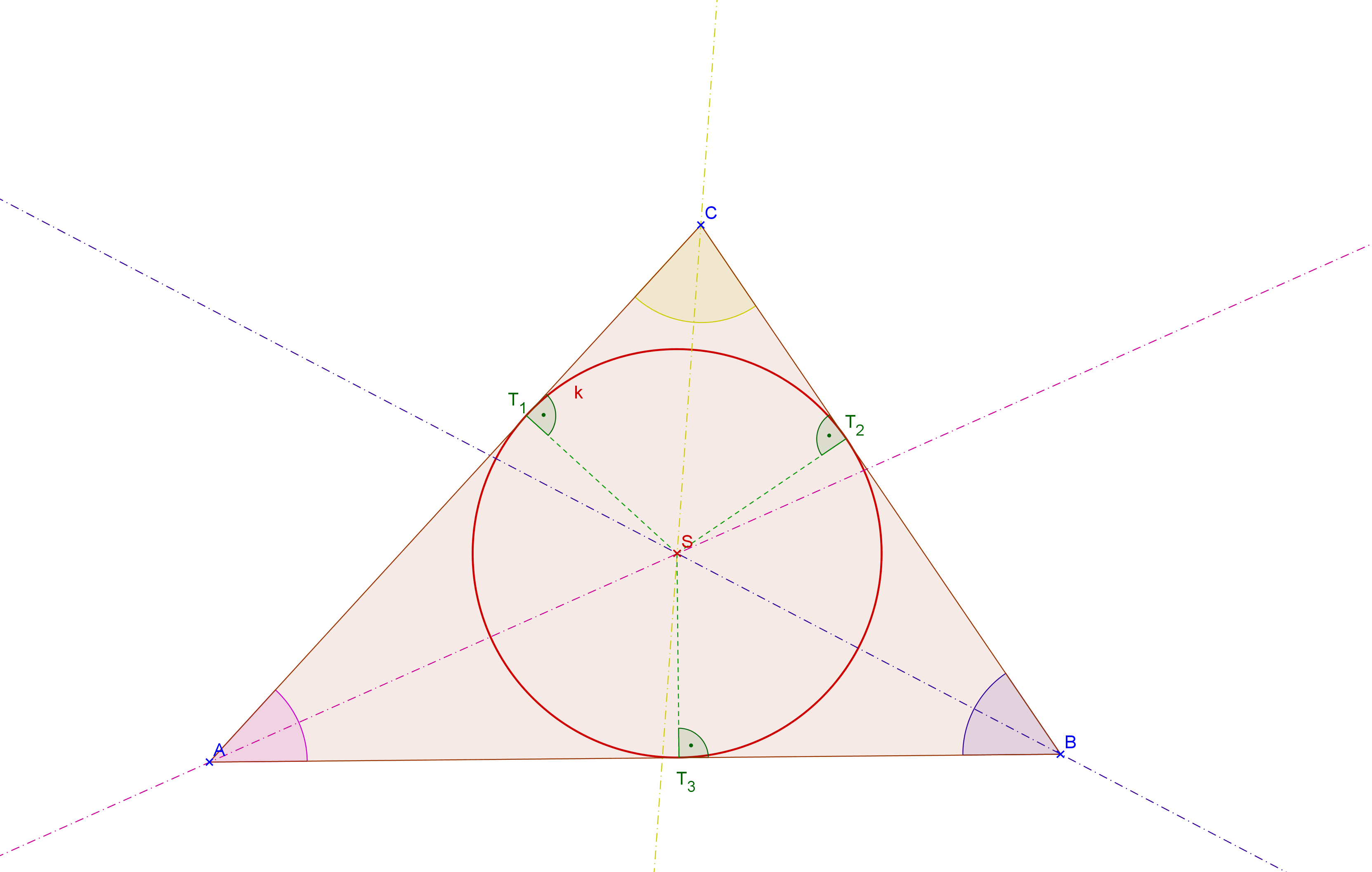 Střed kružnice trojúhelníku vepsané leží v průsečíku os jeho vnitřních úhlů.
Procvičování

Může střed kružnice vepsané ležet vně trojúhelníku? Proč? Jak je to v případě kružnice opsané?

2.     Opiš a vepiš kružnici rovnostrannému trojúhelníku. Co jsi zjistil/a?